Learning Inductively
Chapter  Three
Born to think – people simply cannot keep themselves from comparing and contrasting things, actions, feelings, and … you name it!

Inductive thinking is probably the basis for most forms of higher-order mental processes.

Although we are born with a good measure of built-in inductive capacity, some types of teaching and curriculum can enhance it considerably.
Compared with recitation-style, drill-and-practice education, inductive models generate higher levels of information acquired and retained, effective learning processes, greater skill in collaborating to learn, more positive feelings about schooling and self, and problem-solving. 

In other words, intelligences are improved – social, academic, and personal.
Inductive Model has 2 Goals
Learning content efficiently and pleasurably.
Increasing Capacity to Learn and think broadly.

How are these accomplished?
* By opening up fresh ways of 	collecting information,
*Organizing what is collected into 	data sets,
*Studying the characteristics of 	the items in the sets,
*Classifying them, and
*Inferring and Hypothesizing.
The concept of data sets I
Data are acquired in many ways but organization of data is not automatic.
Imagine a visit to a gallery of paintings (real or virtual). One can look at each painting as an individual entity. And carry from the gallery the memory of the paintings as pieces.
The Concept of Data Sets II
Now, suppose that our visitor returns to the gallery and looks at the display as a whole and studies the characteristics of the items.

Then, our visitor puts the individual paintings into group depending on their likenesses and differences.

The visitor now leaves the gallery with the memory of the pictures and the categories within which they are associated.
The concept of data sets III
Teaching inductive processes involves building on the natural inductive skills of the student and facilitating it by modeling how to build information into sets and how to organize them.
To begin teaching the inductive process, the instructor presents the students with data sets in a particular field selected for inquiry. For example, to study poetry, the data set could be poems – within the reading level of the students. 

The students study the items in the set – identifying their characteristics – and then classify the items and share their categories.
The students will immediately discover that there are a number of ways that these poems can be grouped: Voice, use of figurative language, topic and theme … poems are rich in attributes. 

And they can begin to ask questions like – are differences in voice (first or third person) related to the use of certain kinds of figurative language?  Cross-classifications will follow.
Questions arise and inferences and hypotheses lurk just offstage.

Did you notice that the plants on the North side of the school are smaller than … ?

I bet that they need more water – it’s not just sunshine.

Let’s investigate – give half of them …
Syntax
Inductive-Thinking Model

Enumeration and Listing
Grouping
Labeling, Categorizing
Interpretation of Data
Identifying Critical Relationships
Exploring Relationships
Making Inferences
Application of Principles
Predicting Consequences, Explaining Unfamiliar Phenomena, Hypothesizing
Explaining and/or Supporting the Predictions and Hypotheses
Verifying the Prediction
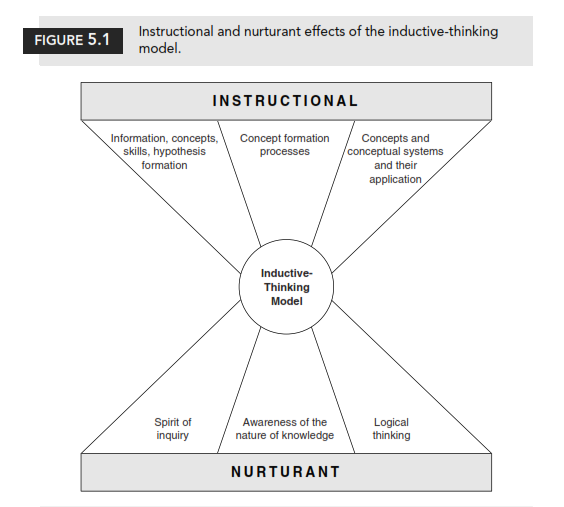